LAP Ausbildungam BG/BRG Weiz
Applikationsentwicklung – Coding 
IT-Technik - Systemtechnik 
IT-Technik - Betriebstechnik
Vorteile
Fertige Berufsausbildung mit Matura (vs. Lehre mit Matura)
Vorweis einer Praxis
Verdienstmöglichkeit
Große Nachfrage von IT-Fachkräfte in verschiedenen Branchen
Vorkenntnisse für Studium und Beruf
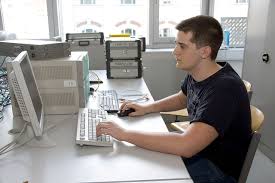 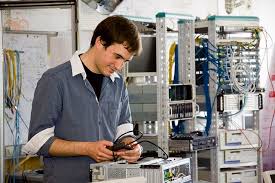 Übersichtwww.it-lehre.wien
https://www.berufslexikon.at
https://www.berufslexikon.at
Systemtechnik
Applikationsentwicklung
Betriebstechnik
Externe Tätigkeiten
Kundenkontakt
Netzwerkkomponenten wie Router, Server, Proxys und Switch
VLAN konfigurieren 
Leistungsfähigkeit der HW
Plant  und Konfiguriert
ISO / OSI-Modell
Netzwerkgrundlagen, Sicherheit
Dokumentation
Grundkenntnisse der Programmierung
Netzwerk- und Hardwaregrundlagen
Erstellen einer Software mit Datenbankzugriff
Verschiedene Algorithmen
Verwenden von verschiedenen Programmiersprachen (Java, C#, SQL, Javascript, PHP, usw.)
Objektorientierte Programmierung
Fehlersuche und -behebung
Dokumentation
Vorgang im Unternehmen
weniger Kundenkontakt
Hardwaretechnik 
lfd. Hardware testen, tauschen
Planen, Testen mit Applikationsentwickler
Definiert HW, Fehler korrigieren
Firewall, OSI-Modell
Netzwerkgrundlagen, Sicherheit
Dokumentation
Vorbereitungskurse
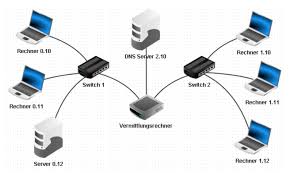 Netzwerk- und Hardwaregrundlagen
Datenbanken
Programmieren Grundlagen
Dynamische Webseiten mit Datenbankanbindung (C#, MSSQL, PHP)Schnittstellen zu Datenbanken
Windows Server verwalten und konfigurieren (IT-Techniker)
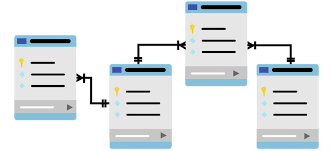 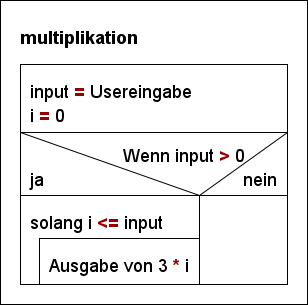 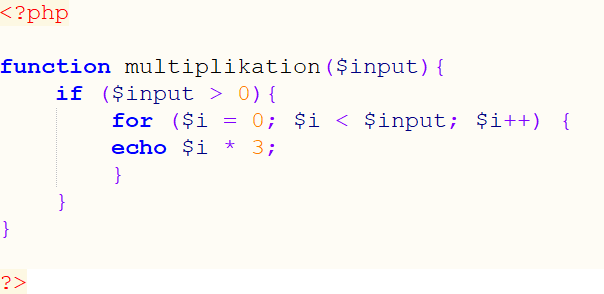 Vorbereitungsangebote
Vorbereitungstage in Berufsschule Eibiswald
Vorbereitungskurse
Fachgespräche in der Schule mit Prüfer
Voraussetzungen
Praxistätigkeit
Anfragen bei diversen Firmen im IT-Bereich oder ähnliche Tätigkeit
Einstellung als Praktikant je nach Kollektivvertrag
12 Monate können aufgeteilt werden:
In den Sommermonaten
oder/und nach der 8. Klasse
Praktikumsplätze Datenbank https://lehrbetriebsuebersicht.wko.at/
Praktikabörse
Anfrage direkt bei Firmen (z.B. Siemens, Knapp, Maschinenfabrik Andritz, Computerhaus Weiz)
Möglichkeiten von Schnupperpraktikum
Prüfung
Kosten
€ 35,00 Bearbeitungsgebühr Ausnahmsweise Zulassung
€ 103,00 Prüfungstaxe LAP 
€ 37,00 Materialkosten (gilt nur für IT-Technik)